Perspektiverende Datalogi 2011 Klassiske Algoritmer
Gerth Stølting Brodal
Algoritmer
Algoritme   Klart beskrevet metode til løsning af en opgave.

Eksempler





		Madopskrift  	          Strikkeopskrift	      Computerprogram
50-35-30 g Tvinni
to-trådet grøn
Pinde nr. 3

Slå 38-28-20 m op,
strik 4-3-3 p glatstr,
start med r p. Lav
raglan-indtag 2 r 2
dr r sm.
2 dl havregryn
4 dl vand
Hæld alt i gryde.
Kog 3 min.
Smag til med salt.
int i,k;
for (i=0;i<N;i++){
     A[i] = B[i++];
     k = k+i;
}
Beregningsmodeller
Formel model: Beskriver præcis hvad en algoritme kan gøre, præcis definition af resourceforbrug
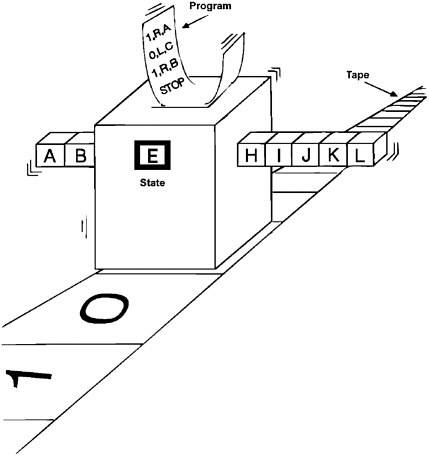 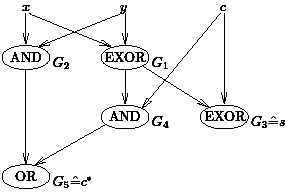 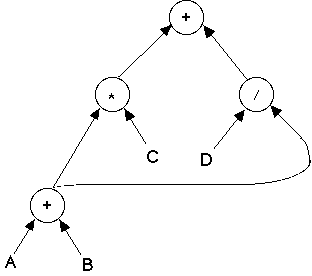 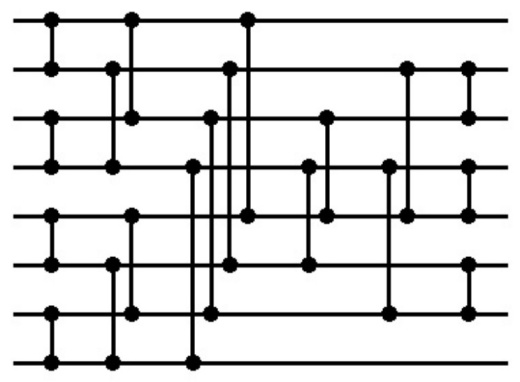 Sorteringsnetværk
Turingmaskine
Boolskenetværk
Aritmetiskenetværk
Algoritmik
= designe og analysere algoritmer

Kvalitet af algoritme:
Korrekt (d.v.s. løser bevisligt problemet).
Effektiv - lavt ressourceforbrug, f.eks.
		– Tid
		– Plads
Nem at programmere.
Problem-specifikke egenskaber.
Kompleksitet
Kompleksitetsteori
= studere problemers iboende sværhedsgrad
Kompleksitetsklasser:
	Klasse(X,Y) = De problemer, som kan løses i
	model X med ressourceforbrug Y.
Mål
	Øvre grænser (d.v.s. algoritmer) og
	nedre grænser (d.v.s. beviser for at ingen
	algoritme i model X kan løse problemet med
	ressourceforbrug mindre end Y).
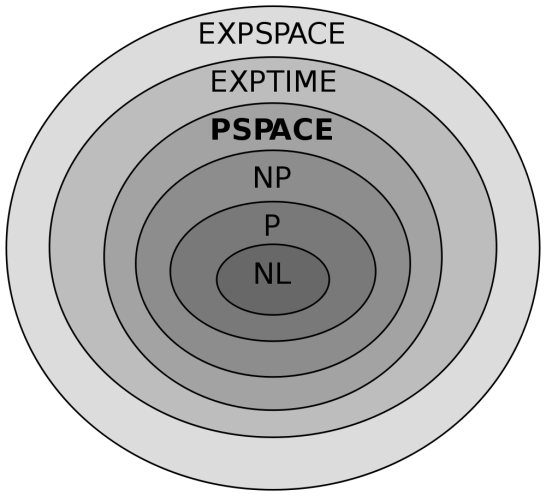 wikipedia.org
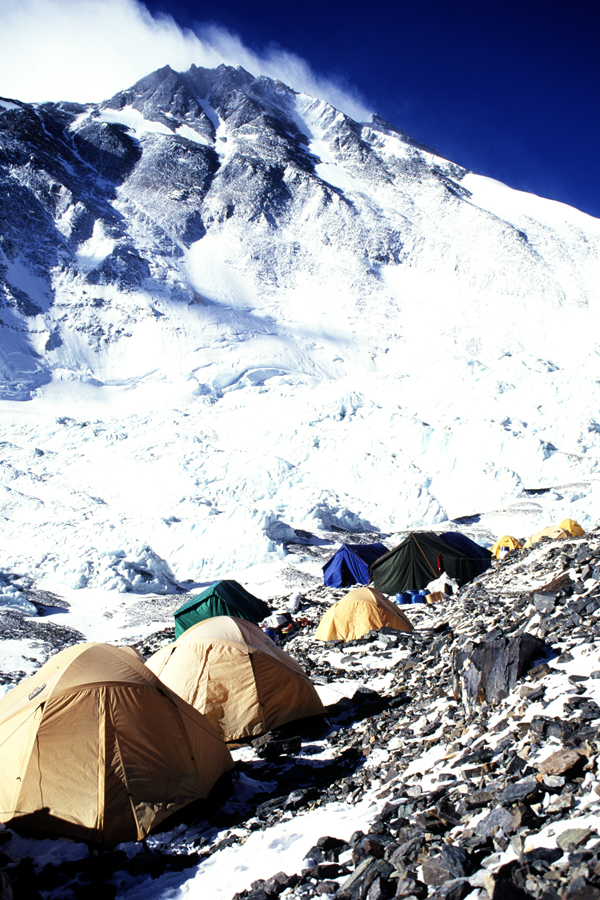 [Speaker Notes: Teltstangsfoldning, øvre og nedre grænser]
11
42
16
29
7
Sorteret
7
11
16
29
42
[Speaker Notes: Sorteringsnetværk]
Begreber
Analyse af algoritme 
assymptotisk tid 
øvre grænse 
worst-case
best-case
Analyse af problem
nedre grænse (alle algoritmer tager lang tid)
adversary/modspiller (strategi for at finde et dårligt input for en given algoritme)
Modeller
beslutningstræer
sorteringsnetværk
Matematik repetition
26 = 64
log(x) =  log2(x)
log(x) ≠ log10(x)
log(x) ≠ loge(x) = ln(x)
y = log2(x)   x = 2 y

log2(x ∙ y) = log2(x) + log2(y)
NB: I datalogi...
NB: Ascii notation ofte 23=2^3
Ugens program
Mandag
10.15‐12.00	Introduktion til algoritmik
			Gerth Stølting Brodal (Store Aud)
Tirsdag  
9.15‐12.00	Øvelser ‐ Open Learning Center
12.15‐13.00	Opgave 11: Længste voksende delsekvens		Gerth Stølting Brodal (Store Aud)
13.15‐16.15	Øvelser ‐ Open Learning Center
Onsdag
14.15‐15.00 	Algoritmiske problemstillinger		Gerth Stølting Brodal (Aud F)
15.15‐16.00	Historisk perspektiv		Erik Meineche Schmidt (Aud F)
Format for tirsdag
Pointe med øvelser
Se eksempler på algoritmiske ideer og metoder.
Tænke.
Tidstagning (ofte) mindre vigtig end at møde algoritmerne.
Gerne flere i gruppen aktive ad gangen.

Mål
Motiverende og konkretiserende baggrund for forelæsning onsdag.
Husk
Hver læsegruppe skal tirsdag medbringe: en saks, to-tre ure med sekundvisere, skriveredskaber og lidt kladdepapir, evt. en lommeregner (gerne grafisk)





                          evt
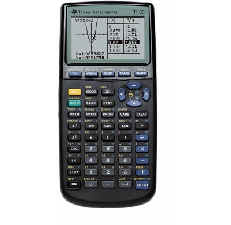 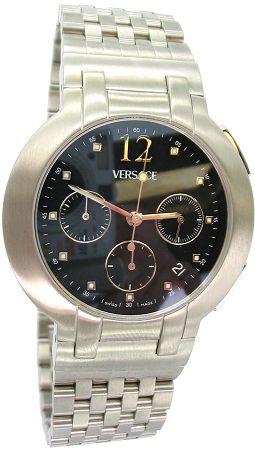 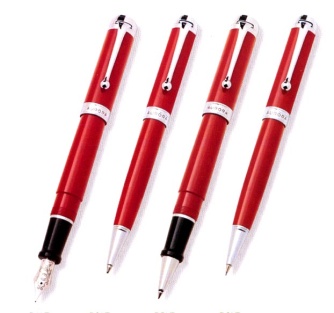 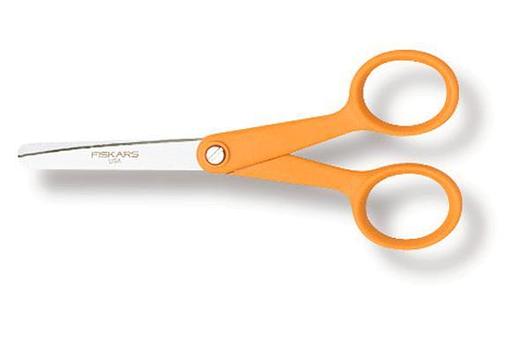 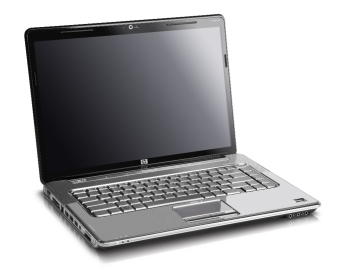 7
11
16
29
42